Lect./5                                                Petroleum refinery
Degassing and Dehydration
Degassing and Dehydration
In a producing oilfield the fluid obtained at the wellhead is submitted to :
1- Dehydration 
operation
2- Degassing 
operation
Degassing and Dehydration
1- Degassing: -
At the high pressure existing at the bottom of the producing well, crude oil contains great quantities of dissolved gases. When crude oil is brought to the surface, it is at a much lower pressure. Consequently, the gases that were dissolved in it at the higher pressure tend to come out from the liquid.
Degassing and Dehydration
Two-Phase Gas–Oil Separation
High-pressure crude oils containing large amount of free and dissolved gas flow from the wellhead into the flow line, which routes the mixture to the GOSP. (This is usually done by admitting the well fluid into a gas–oil separator plant (GOSP) through which the pressure of the gas–oil mixture is successively reduced to atmospheric pressure in a few stages). In the separator, crude oil separates out, settles, and collects in the lower part of the vessel.
Degassing and Dehydration
Gas goes out the top of the separators to a gas collection system, a vapor recovery unit (VRU), or a gas flow line. Crude oil, on the other hand, goes out the bottom and is routed to other stages of separation, if necessary, and then to the stock tank (Fig. 1).
Degassing and Dehydration
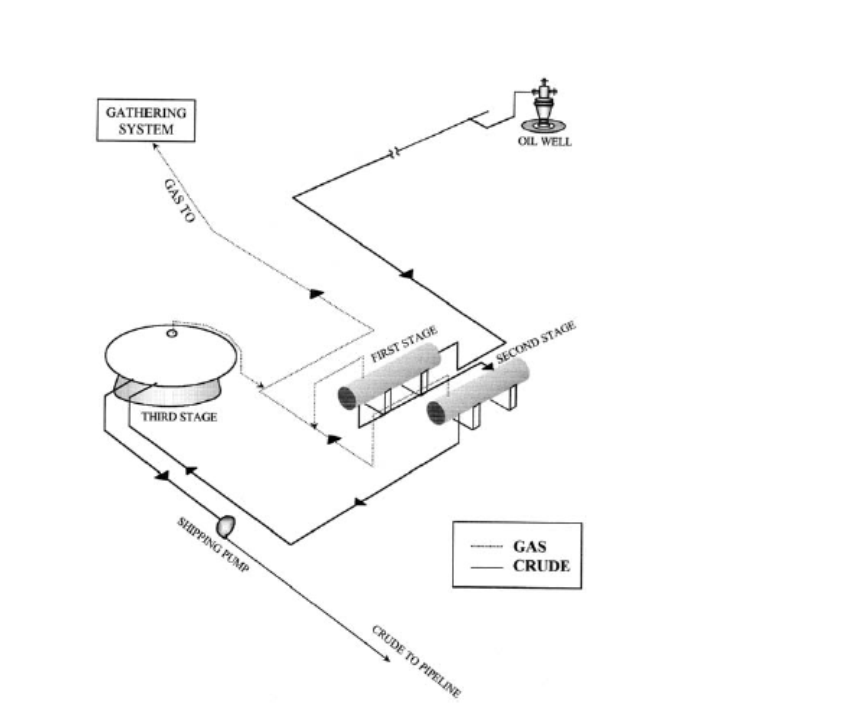 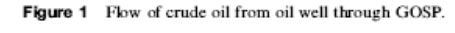 Degassing and Dehydration
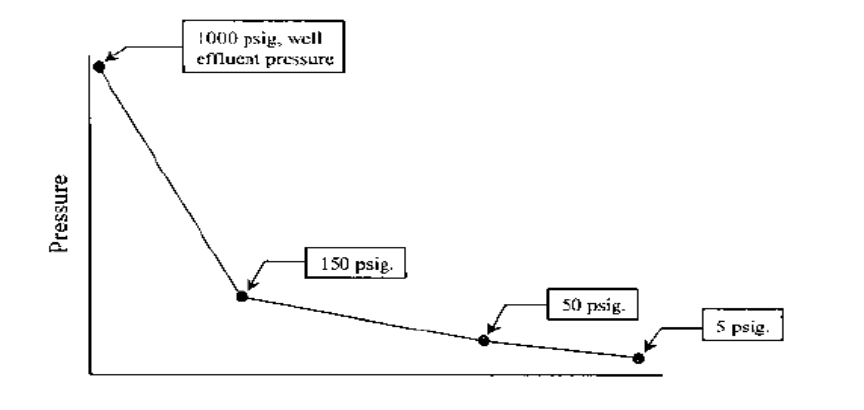 Figure 2 : Pressure-drop profile for a typical GOSP in the Middle East.
- Volatile components either sent to consumer centers as natural gas or used to repressurize the oilfield.
The stripped liquid components are marketed as stabilized natural gasoline.
Degassing and Dehydration
2) Dehydration or Desalting
The fluid produced at the wellhead consists usually of gas, oil, free water, and emulsified water (water–oil emulsion). Before oil treatment begins, we must first remove the gas and free water from the well stream. This is essential in order to reduce the size of the oil–treating equipment.
The operation aim of this to completely eliminate the water that appears in the fluid forming stable emulsions, and the removal of water-soluble inorganic salts associated with the water which, if left in the oil, would give rise to serious corro-
Degassing and Dehydration
-sion problems in the course of refining operation.
All crude contain moisture and salts to varying degrees. Water is likely to occur in emulsion form when the crude are naphthenic or sulfurous ( No harm may be expected to the distillation column due to the presence of moisture , as there is always steam in distillation. However, crude has to be dehydrated to remove the salts ). 
Water being good solvent for these salts the removal is very much effective in the form of brine.
Degassing and Dehydration
Of all of the existing salts, chlorides of calcium and magnesium distinguish themselves in playing an invincible role in overhead corrosion. ( These salts in presence of steam at ( 150 – 200 ) oC easily hydrolyze generating hydrochloric vapors. These vapors cause corrosion to equipment ). Any crude that contains more than 5 kgs of total salts expressed in terms of sodium chloride per thousand barrels may be regarded as salty crude.
Degassing and Dehydration
Degassing and Dehydration
Settling, by gravity, and removal of free water:-
Free water is simply defined as that water produced with crude oil and will settle out of the oil phase if given little time.
There are several good reasons for separating the free water first:
3. Minimization of corrosion because free water comes into direct contact with the metal surface, whereas emulsified water does not.
2. Reduction of heat input when heating the emulsion (water takes about twice as much heat as oil).
1. Reduction of the size of flow pipes and treating equipment.
Degassing and Dehydration
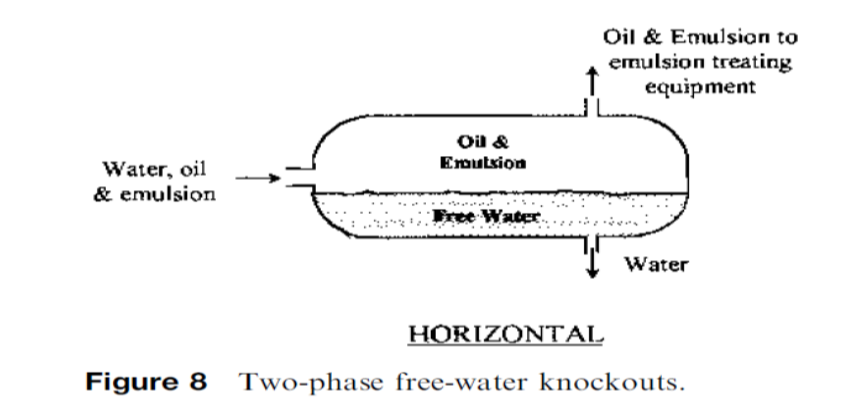 Degassing and Dehydration
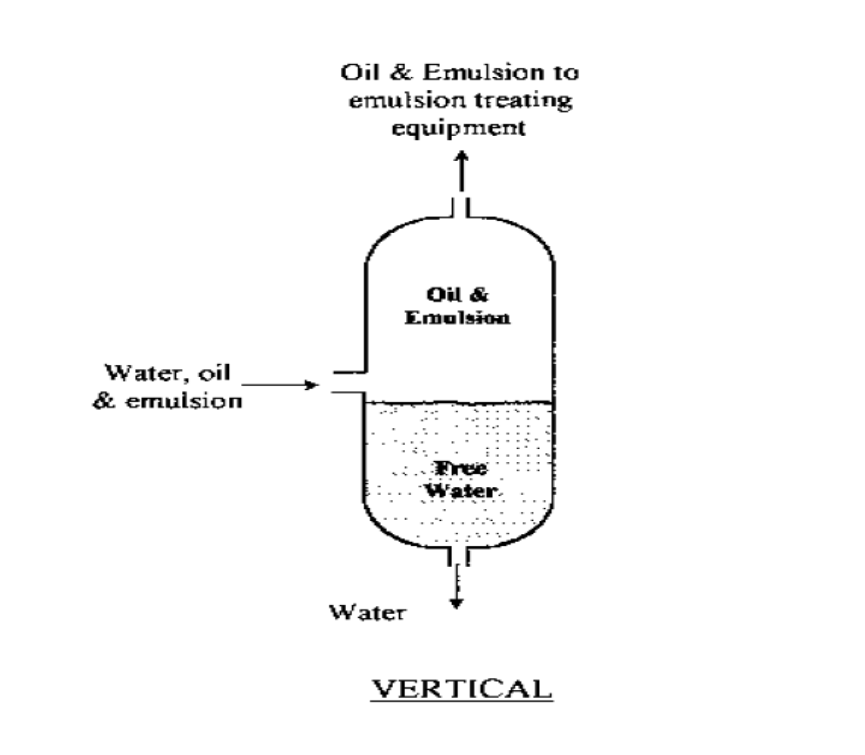 Degassing and Dehydration
2. Coalescence of smaller water droplets into larger droplets.
3. Breaking the emulsion:- 
 which could be achieved by either any, or:  
                                        - a combination of the addition of heat.
                                        - the addition of chemicals.
                                    and 
                                        - the application of electrostatic field.

Oil emulsions are mixtures of oil and water.  In general, an emulsion can be defined as a mixture of two immiscible liquids, one of which is dispersed as droplets in the other (the continuous phase), and is stabilized by an emulsifying agent.
Degassing and Dehydration
In the oil field, crude oil and water are encountered as the two immiscible phases together. They normally form water-in-oil emulsion (W/O emulsion), in which water is dispersed as fine droplets in the bulk of oil. This is identified as type C in Figure 2.
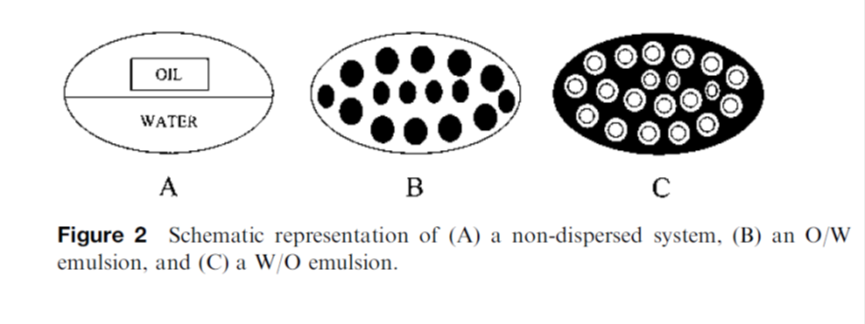 Degassing and Dehydration
Degassing and Dehydration
Degassing and Dehydration
Crude possessing emulsifying characteristics are not responsive to settling method; these demand demulsifying agent to increase the coalescence of water drops.
 (Soda ash, sodium hydroxide, salt of fatty acids petroleum sulfonates which assist coalescence of water droplets).
Degassing and Dehydration
A good amount of water should be available in crude for such treatment; lack of water demands the fresh additions to about 20 %. 
After adding the chemicals and water to the desired extent the crude mixture is allowed to stand 75-80 oC at 15 kgs/cm2, in huge tall tanks. 
Demulsifying chemicals, if necessary are added in very small amounts. Retention time is about 48 hours.
Degassing and Dehydration
Coalescence:-
Water droplets will settle at a velocity proportional to the       square of their diameter.



Salt water is present in oil in the form of an emulsion, created by dispersion of water in droplet form, and held by emulsifying agents present in the oil.
Degassing and Dehydration
These emulsifying agent are generally
Resin, asphalts, organic acids, and solids which are produced with the oil, and aid in the formation of a tough film around the droplet, thus isolating each separate water droplet from the other. The film which isolates the water droplets from the other must be broken before coalescence take place
Degassing and Dehydration
Chemical aids deemulsifiers.
Heat.
The final phase of the coalescence process is the collision of these small water droplets under the influence
to form layer drops which will settle faster.
3. An electrostatic field.
Degassing and Dehydration
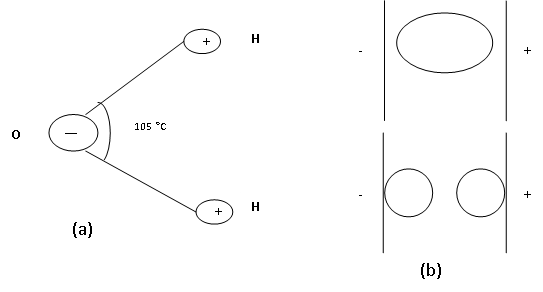